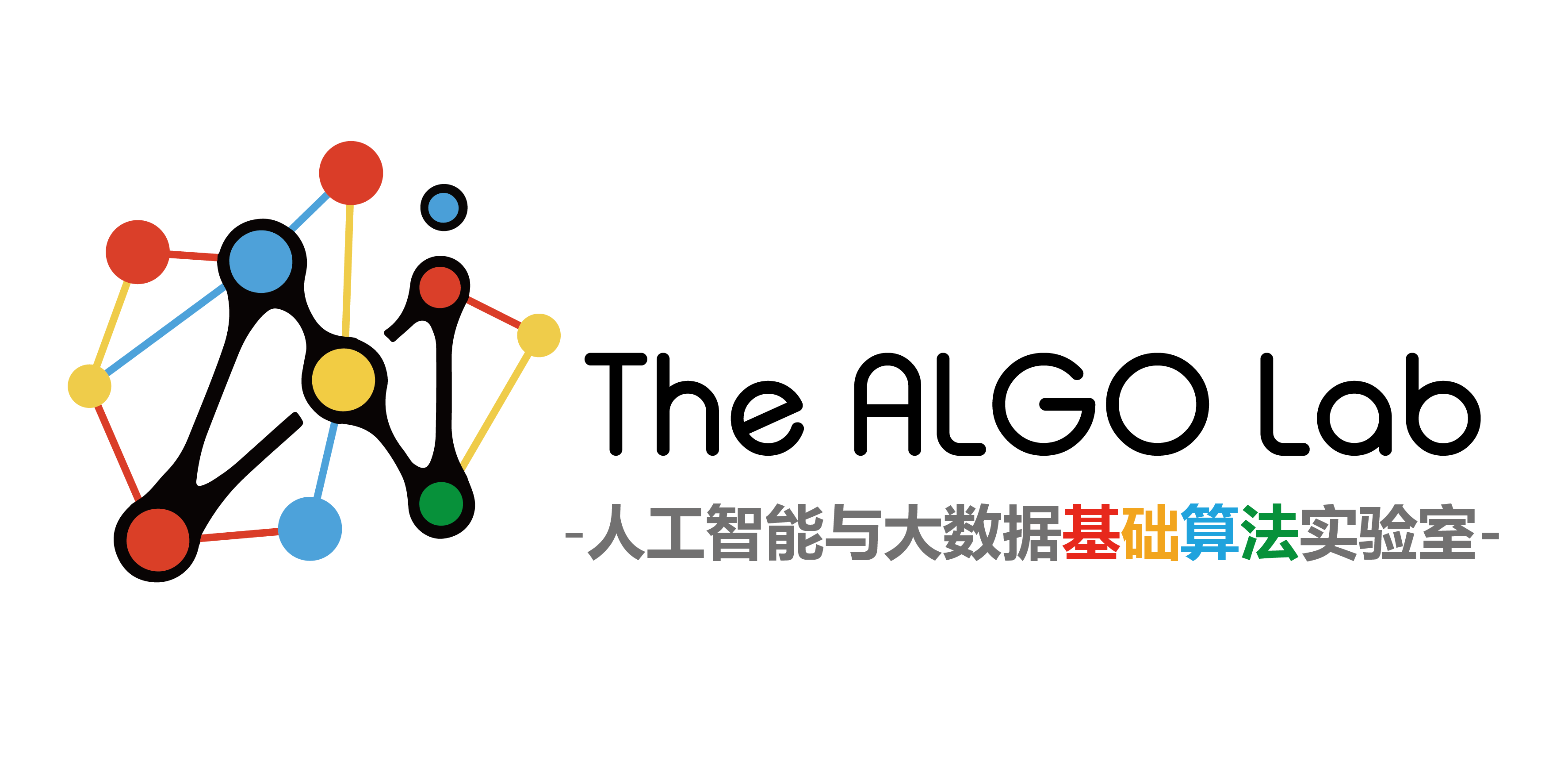 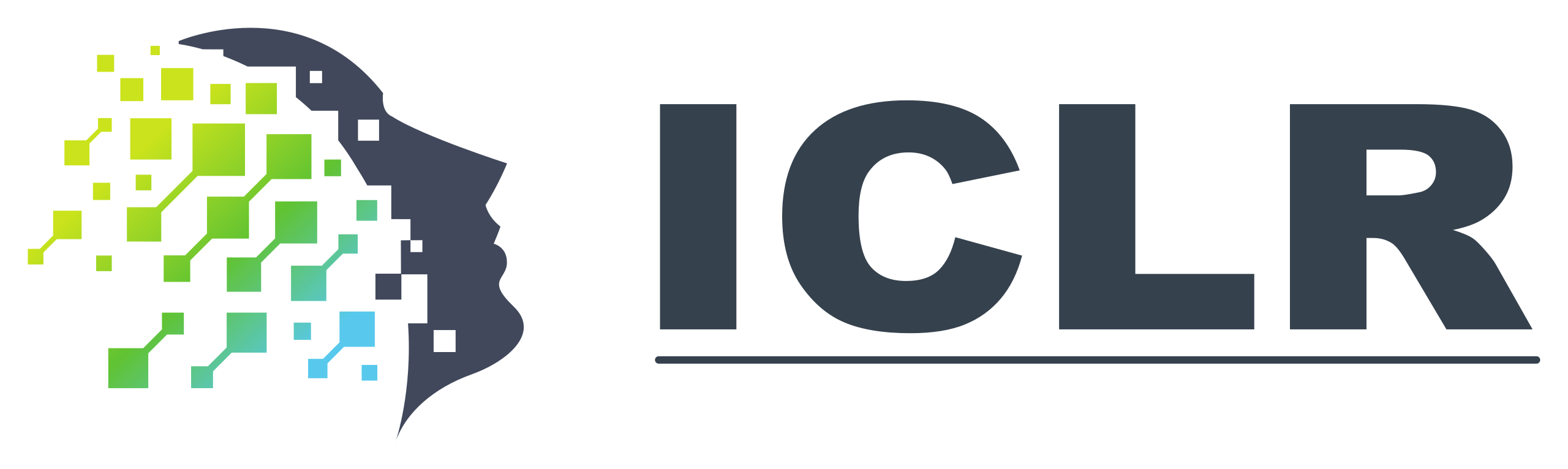 TGB-Seq Benchmark: Challenging Temporal GNNs with Complex Sequential Dynamics
Lu Yi, Jie Peng, Yanping Zheng*, Fengran Mo, Zhewei Wei*
Yuhang Ye, Zixuan Yue, Zengfeng Huang

Renmin University of China

Contact: yilu@ruc.edu.cn
1
Overview
TL;DR: A challenging benchmark for future link prediction, emphasizing complex sequential dynamics

Outline
Background on temporal graphs and temporal GNNs
Limitations of existing methods and datasets
TGB-Seq benchmark
Benchmarking results on TGB-Seq
2
Temporal Graphs
Temporal/Dynamic graphs: edges and nodes evolve over time
Social networks: new users join, connections between users form
Recommendation networks: users purchase and review products
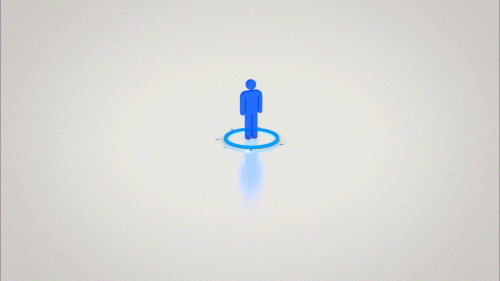 2
2
2
3
1
3
3
1
4
1
…
6
4
5
4
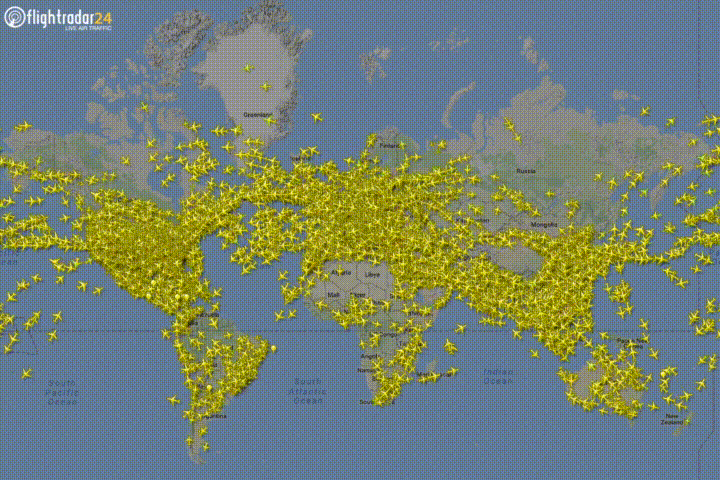 7
6
6
5
5
7
7
3
Temporal Graphs Categories
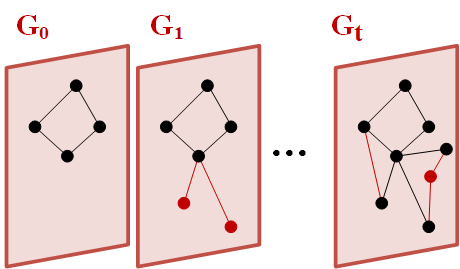 4
Tasks of Temporal GNNs
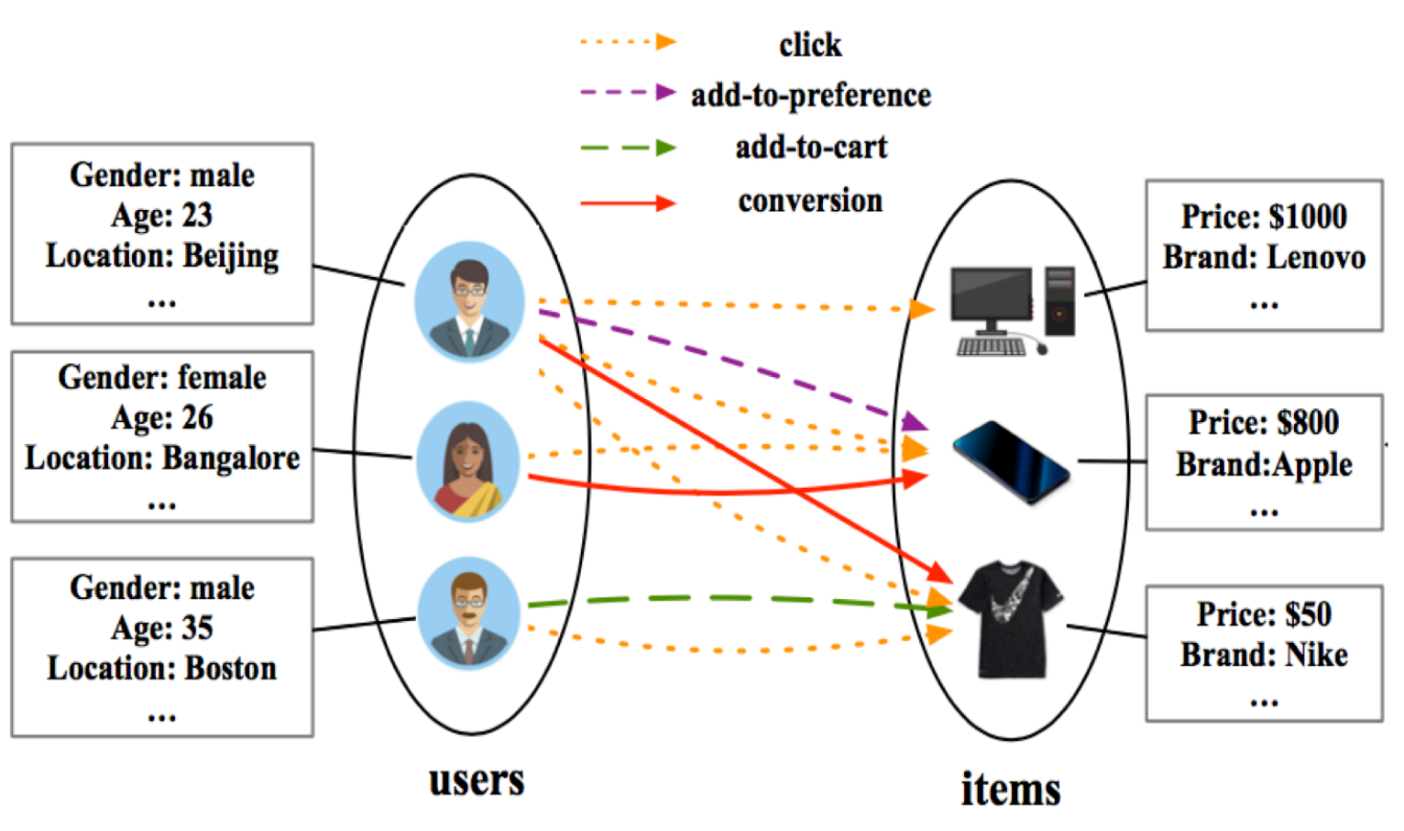 future link prediction
5
Temporal GNNs
Existing methods = memory module + aggregation module
Aggregate history
Predict
Memory update
self
neighbors
···
Batch data
···
High-order correlation computaton
···
···
Interaction Database
6
Motivations
Observation 1. Temporal GNNs excel in predicting seen edges but struggle to generalize to unseen edges.
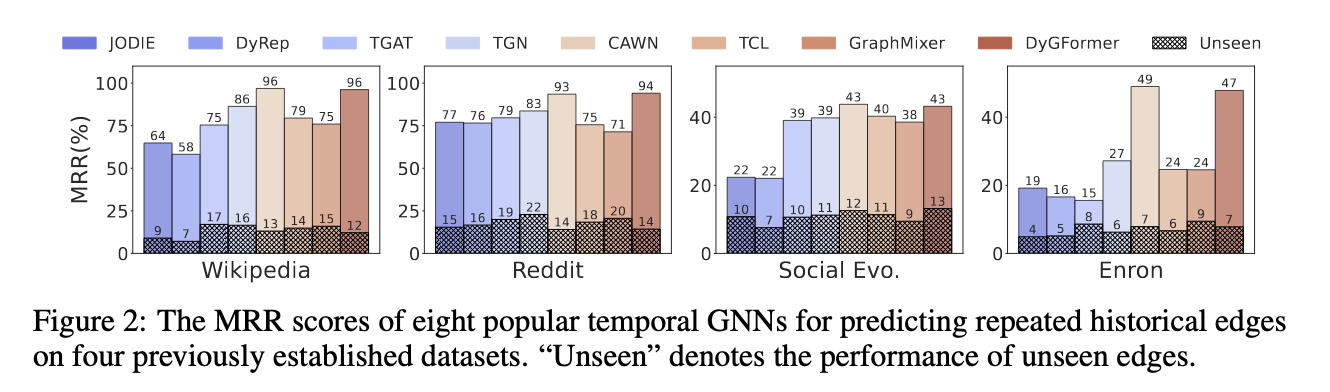 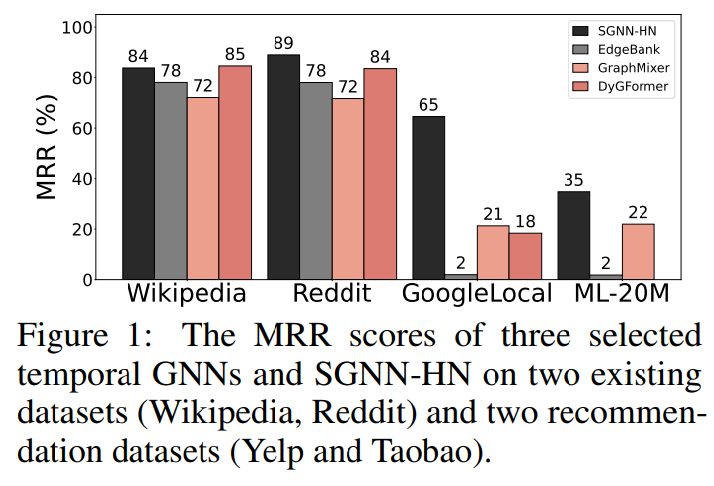 Observation 2. Temporal GNNs fail to perform effectively on  recommendation datasets, a typical downstream application.
7
Existing dataset
Excessive repeated historical edges  Memorizing historical edges
Existing temporal GNNs
Existing datasets
EdgeBank:
node
memory
DyGFormer
0 times
3 times
8
Current pitfalls in temporal GNNs
query node
Toy example:
……
……
Results:
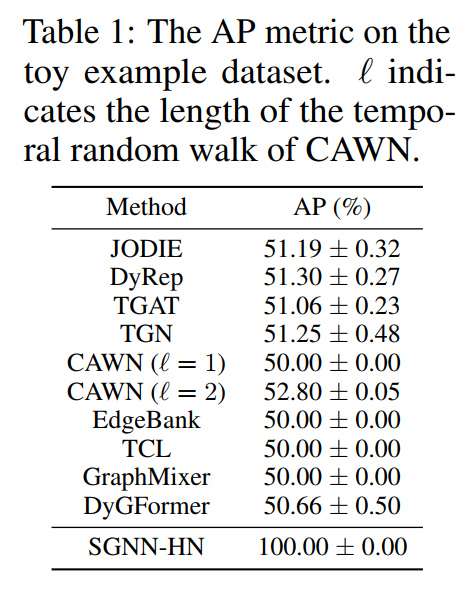 9
Analysis of the Pitfall
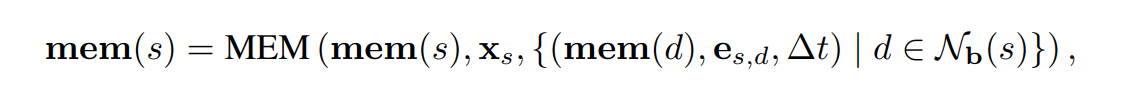 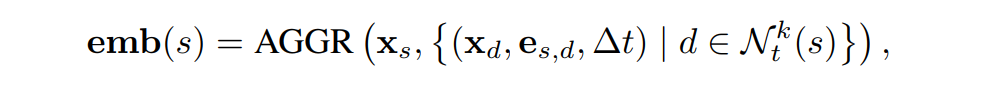 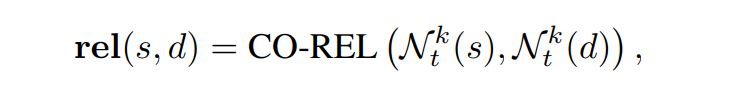 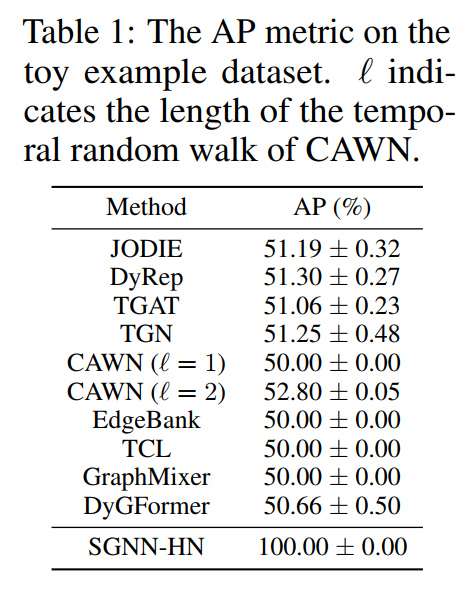 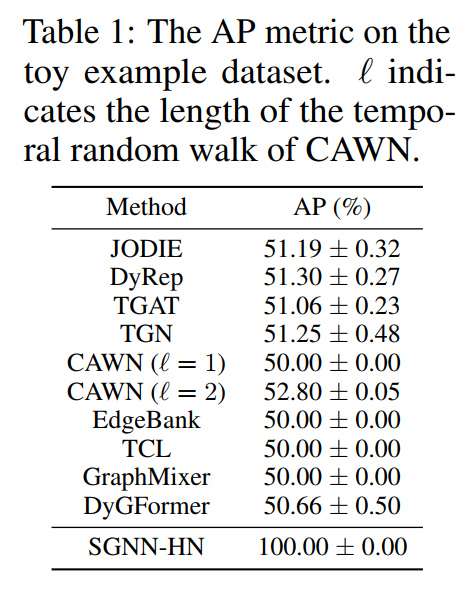 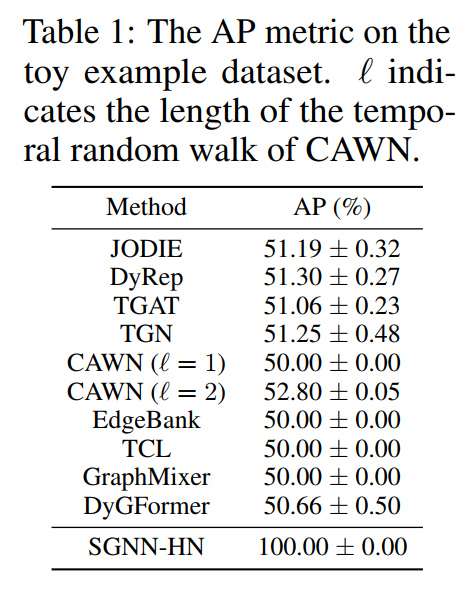 10
Sequential dynamics are everywhere!
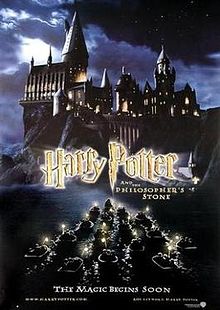 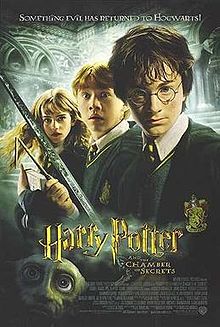 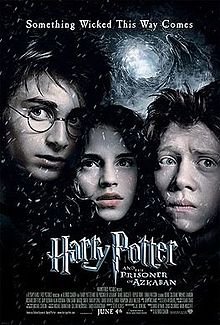 Movie watching
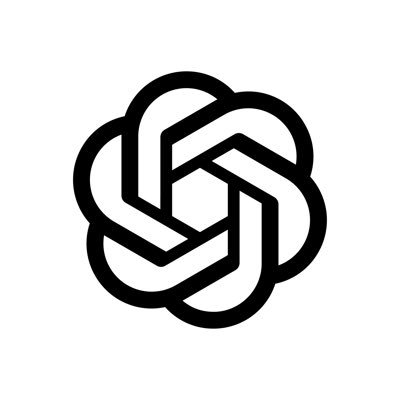 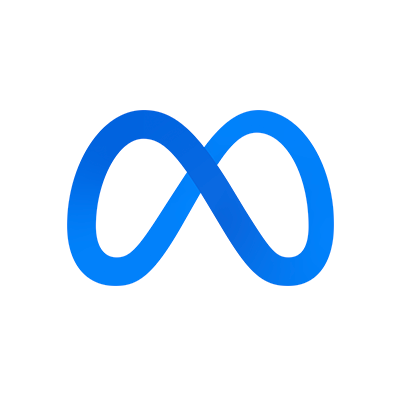 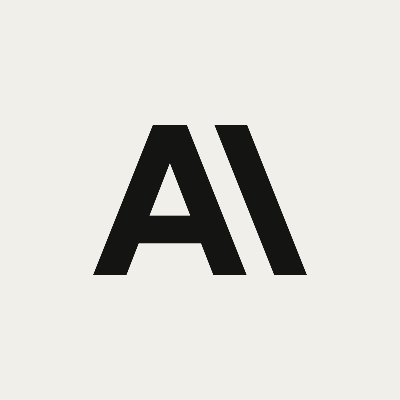 Social networks
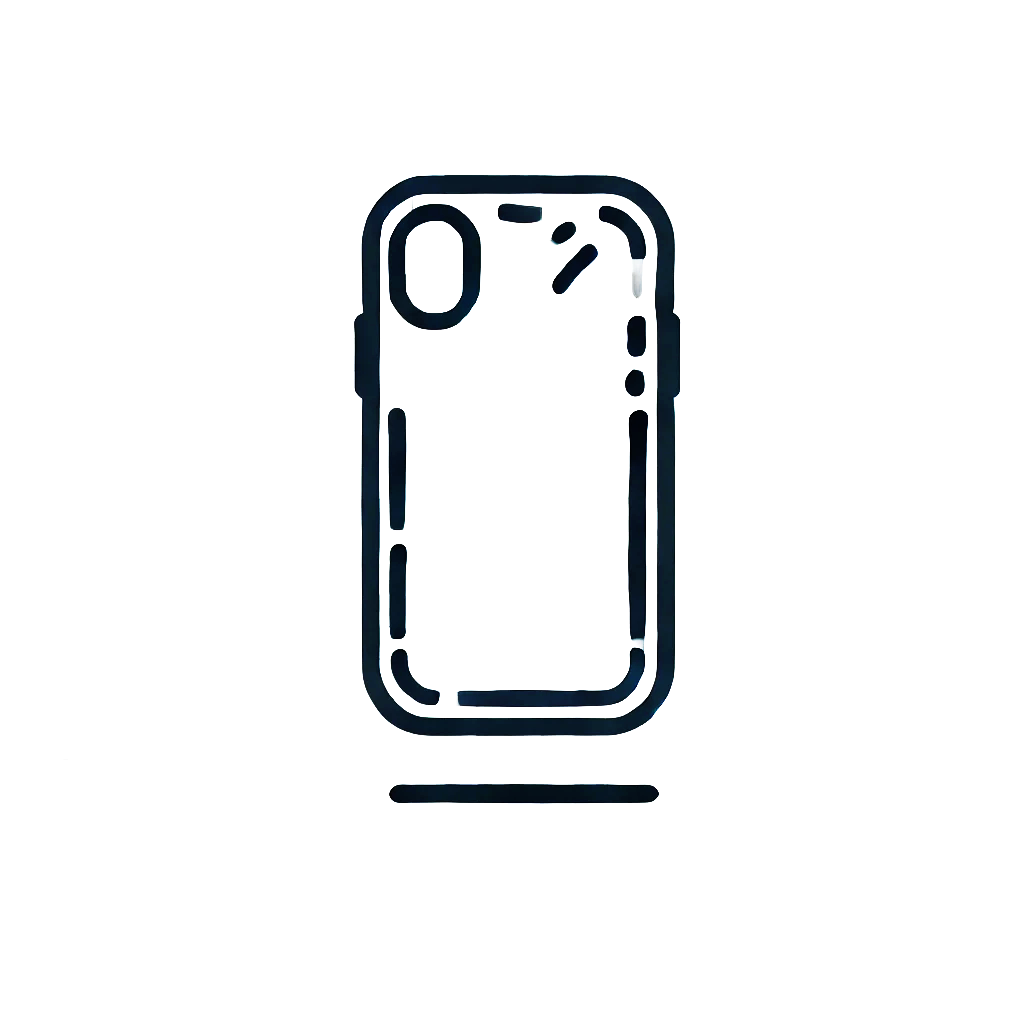 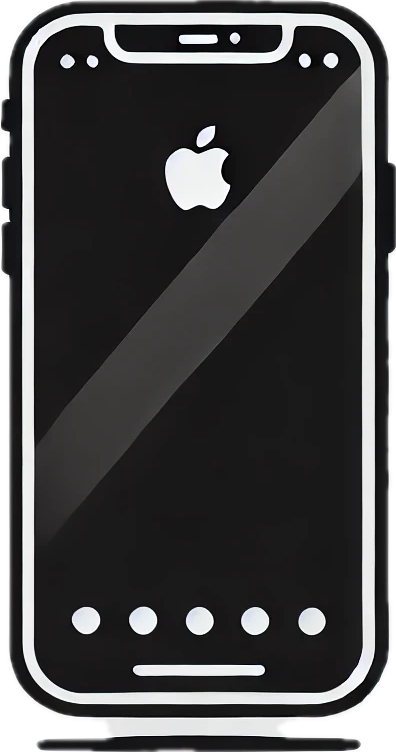 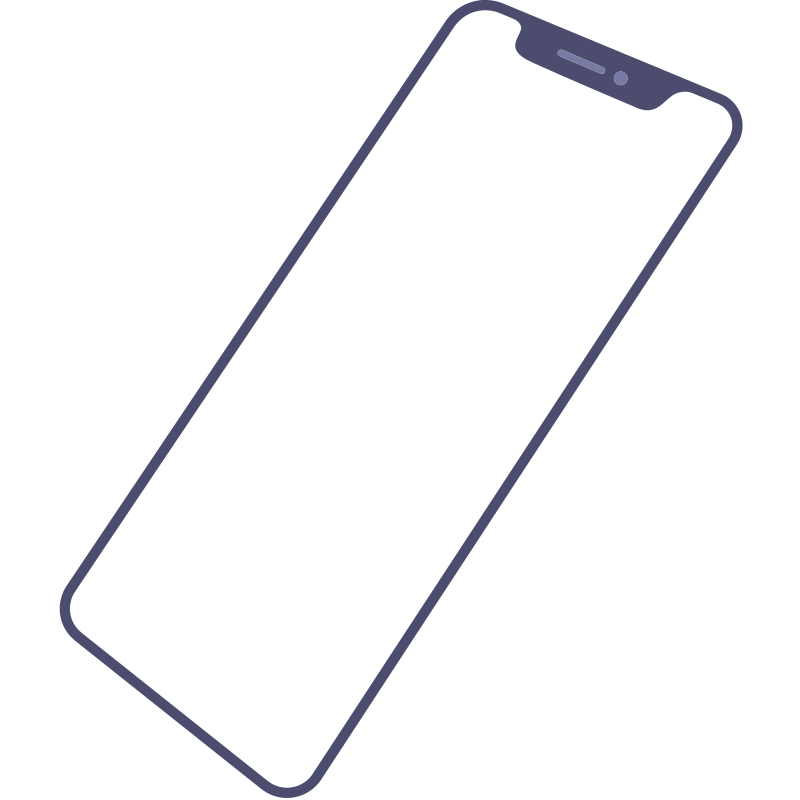 E-commerce
Understanding complex sequential dynamics is the key.
11
Existing datasets
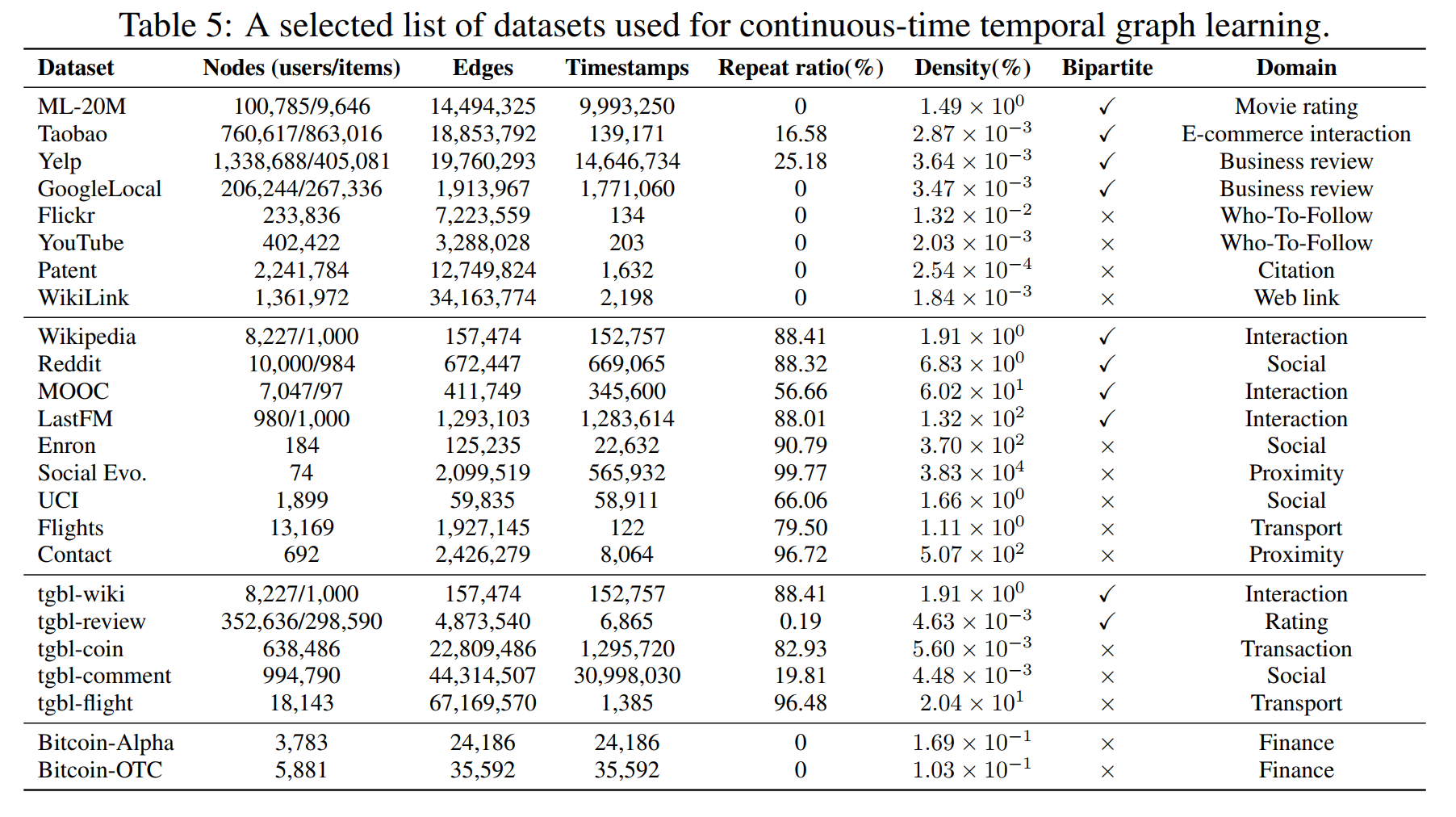 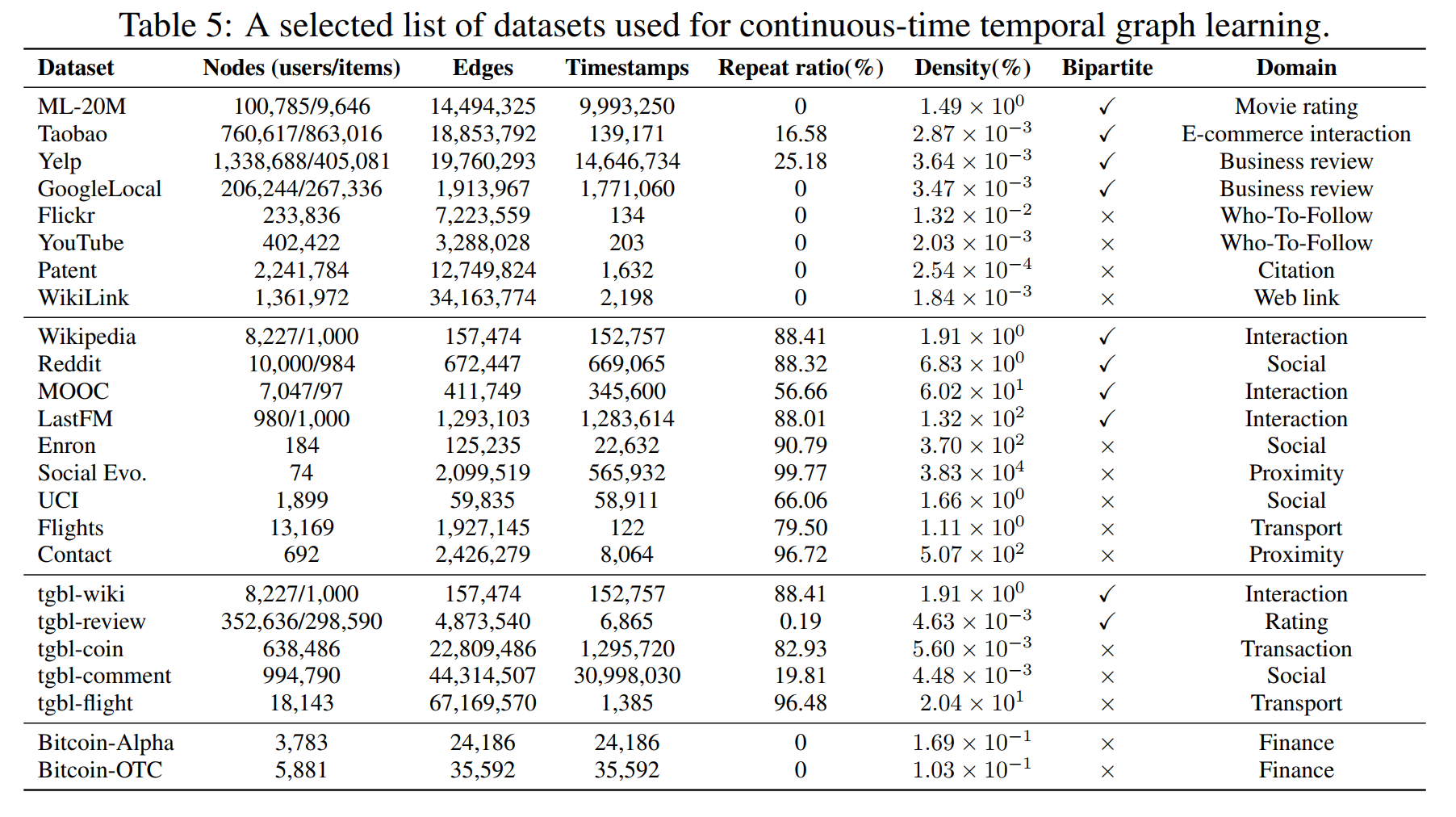 12
TGB-Seq: new benchmark
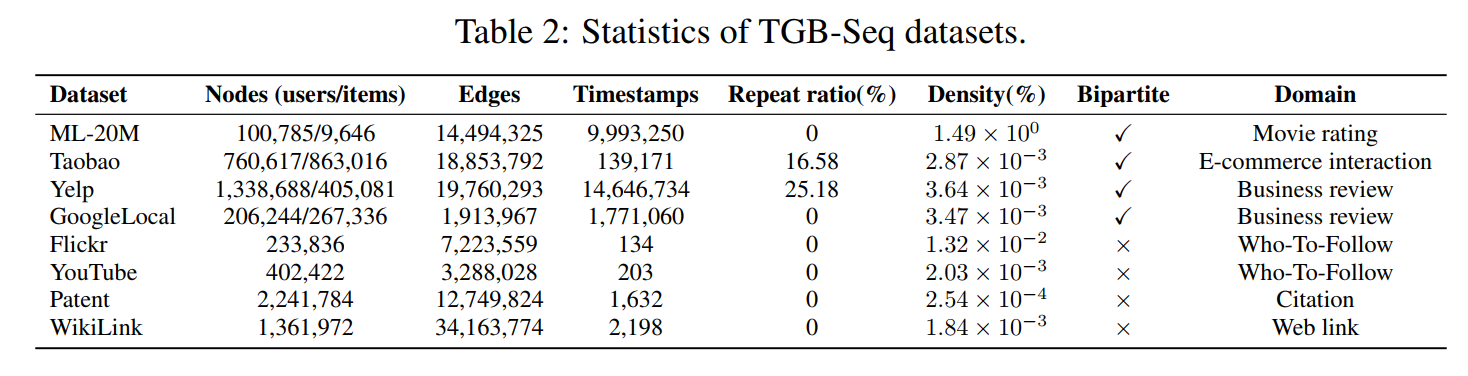 13
Node Degree Distribution
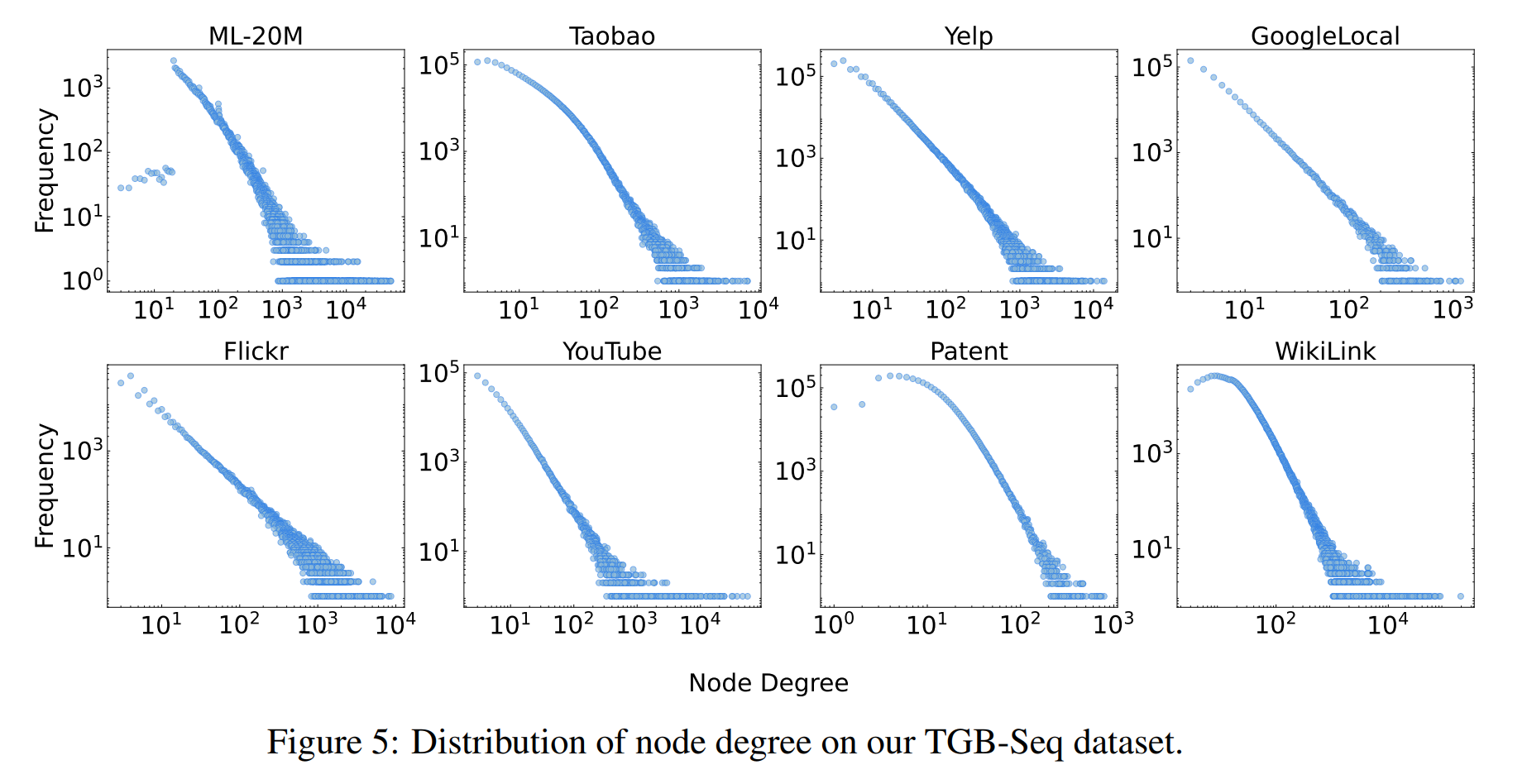 14
MRR on Bipartite Datasets(%)
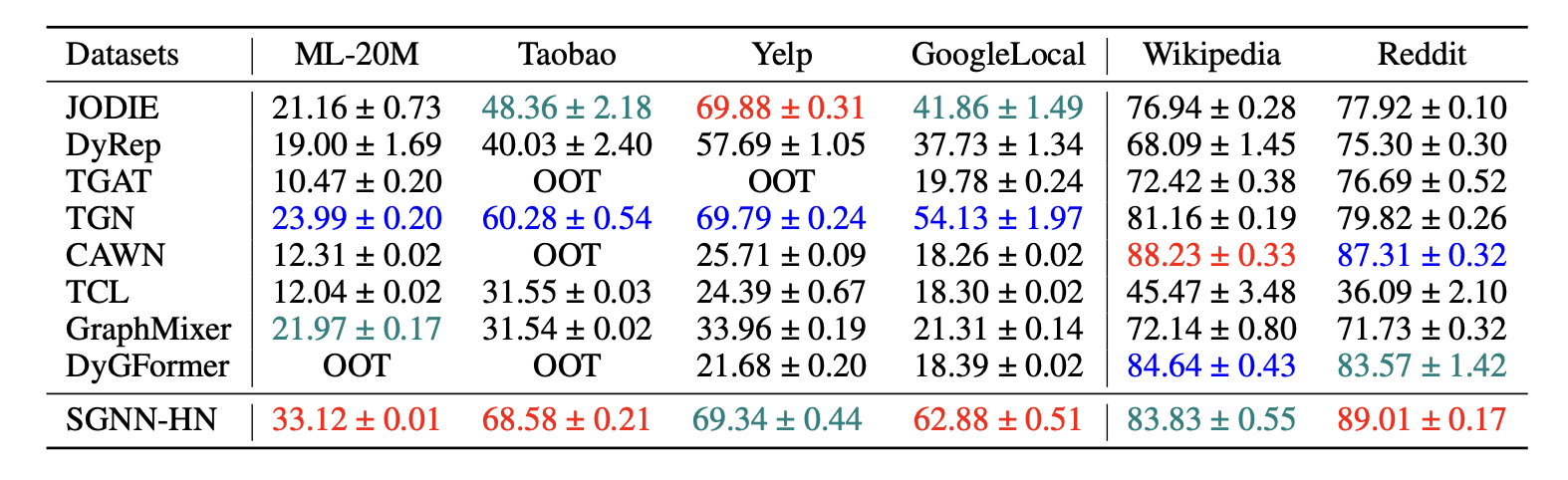 SGNN-HN (the sequential recommendation method) outperforms all temporal GNNs on all bipartite graphs! 
Memory-based methods (JODIE and TGN) outperform other temporal GNNs, in contrast with their performance on the Wikipedia and Reddit dataset.
DyGFormer and CAWN outperform other temporal GNNs on Wikipedia and Reddit dataset, but fail to perform effectively on TGB-Seq bipartite datasets.
15
MRR on Non-bipartite Datasets(%)
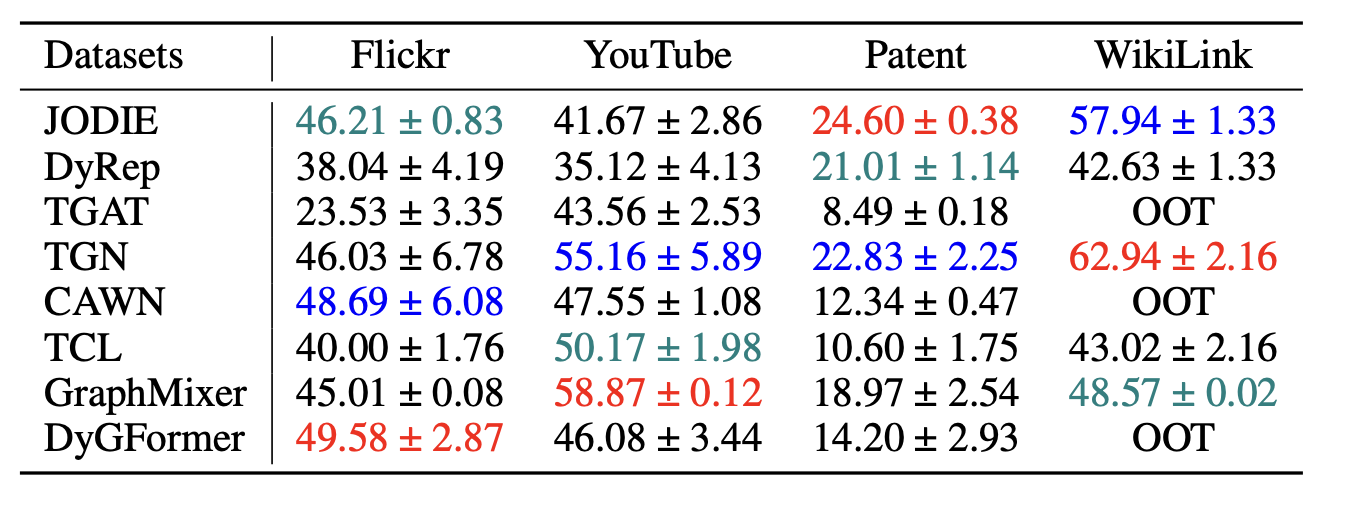 On non-bipartite graphs, where SGNN-HN does not apply, performance varies.
Need more capable temporal GNNs!
16
Training cost
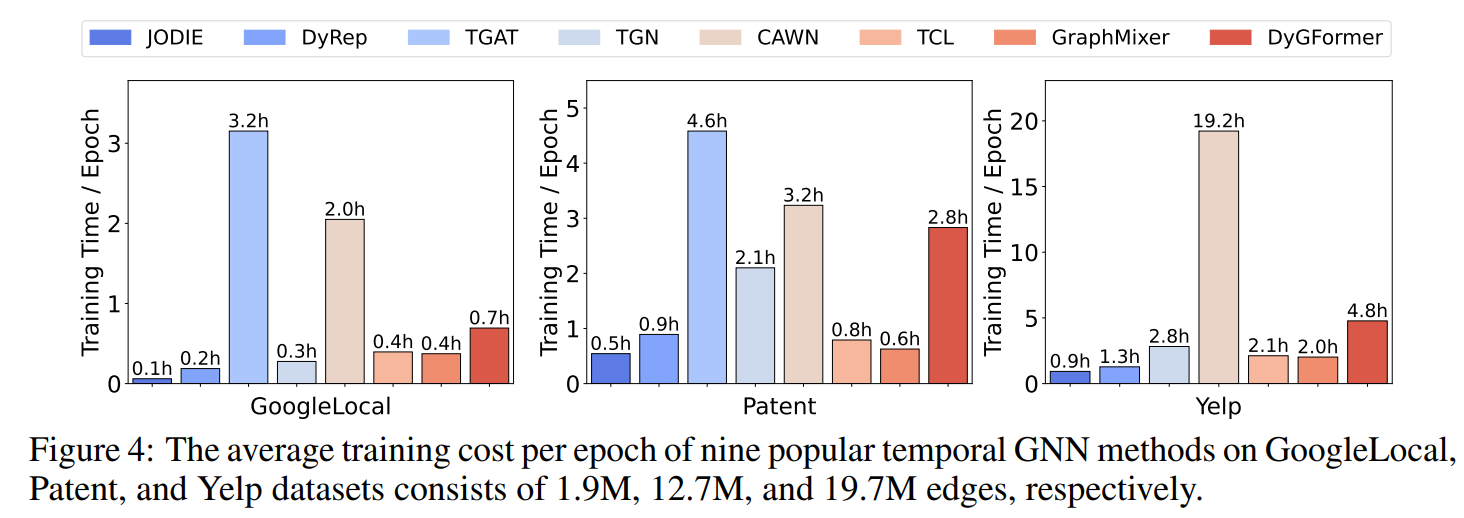 Most efficient methods: JODIE, DyRep, GraphMixer, TCL, TGN
Inefficient methods: TGAT, DyGFormer, CAWN
17
Take away
Existing datasets: excessive repetitions of edges
 Existing methods: fail to capture complex sequential dynamics 
TGB-Seq datasets: complex sequential dynamics, minimal repeated edges, diverse domains from real-world tasks
Benchmarking results: More capable methods are needed
18
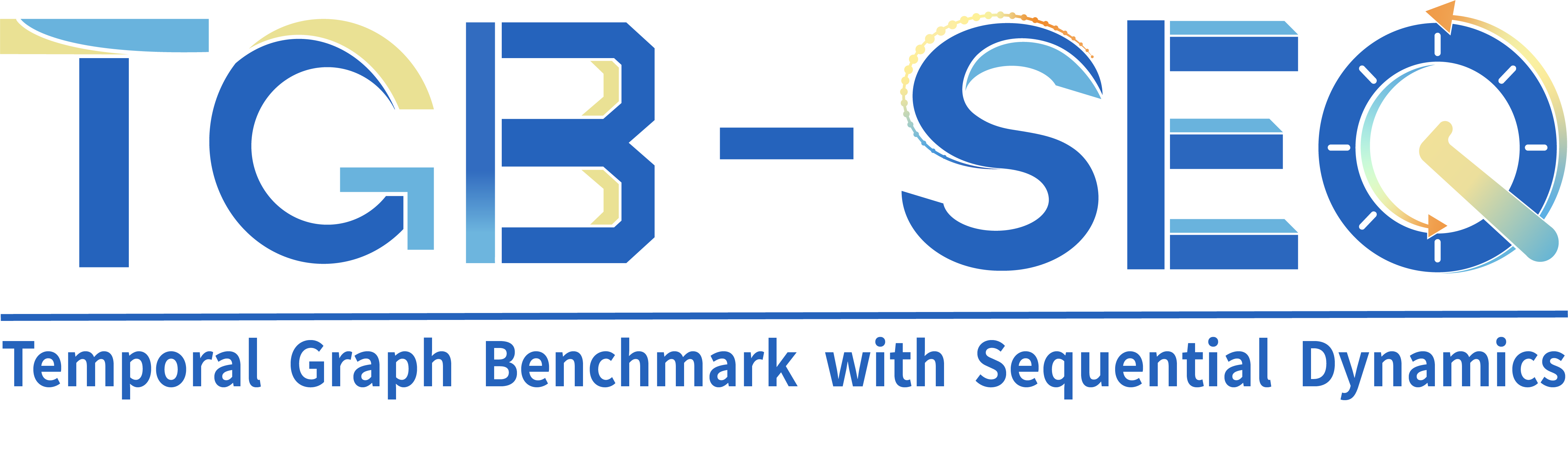 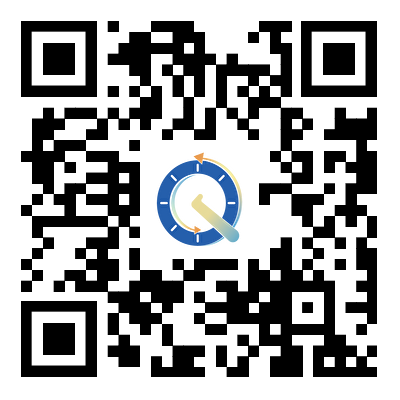 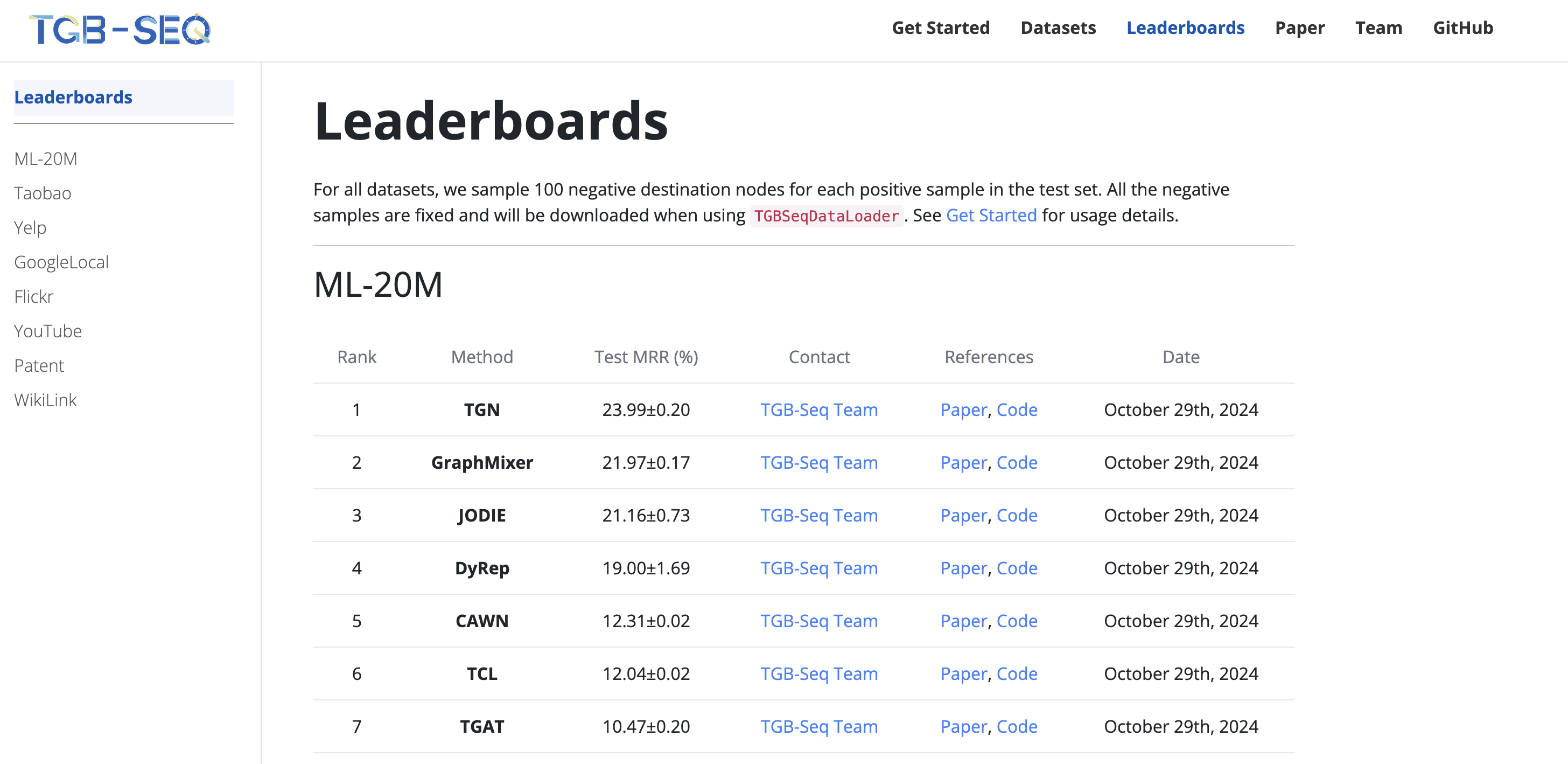 Website
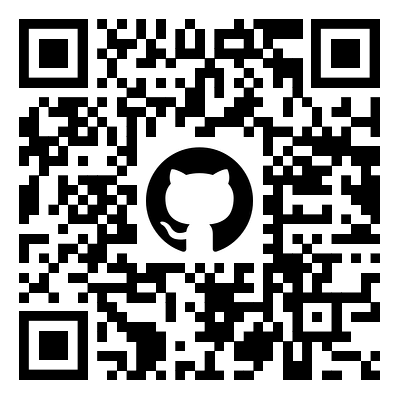 Source code
Website: https://tgb-seq.github.io/, including TGB-Seq leaderboard and documentation.
pip package: pip install tgb-seq
GitHub: https://github.com/TGB-Seq/TGB-Seq.
19
Quick Start
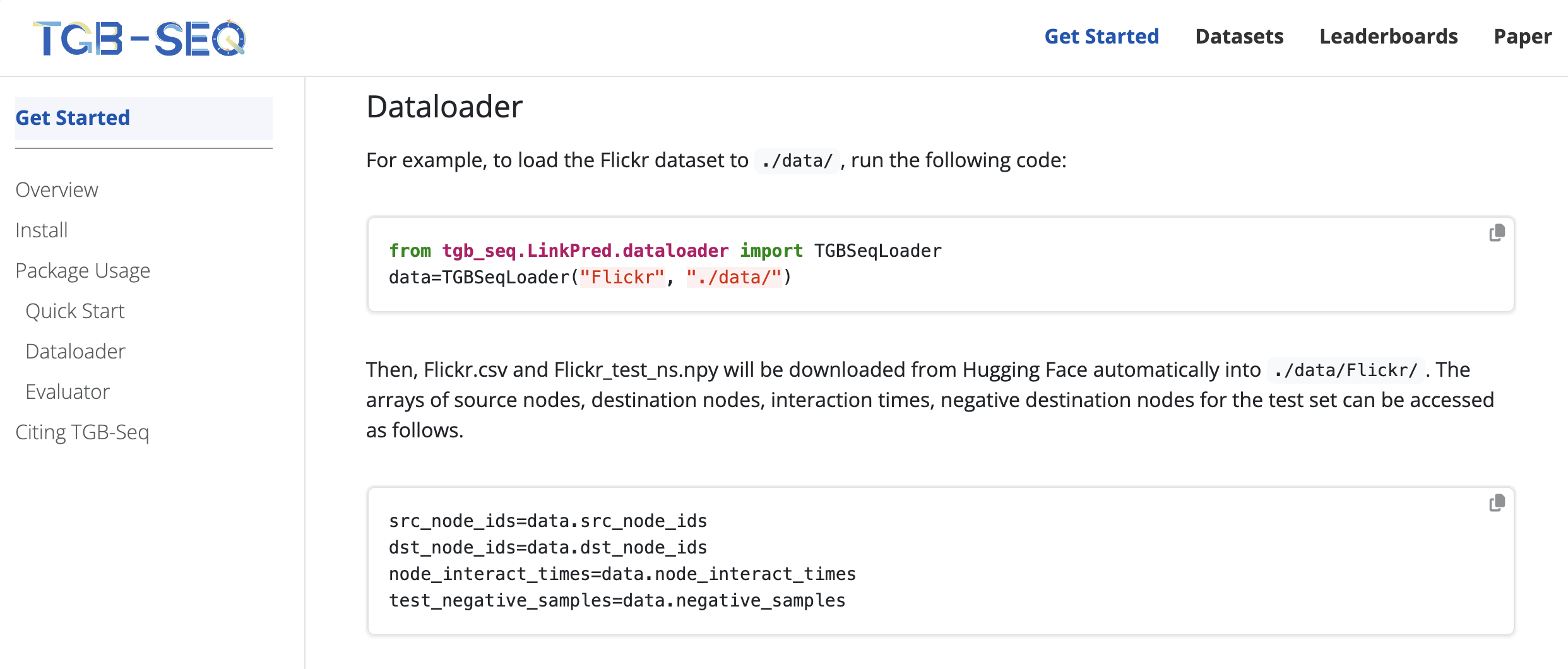 20
Thank you
Q&A
Any further questions or collaborations: yilu@ruc.edu.cn
My homepage: https://luyi256.github.io/
Meet me at ICLR’25
Poster Time: 4/26 15:00-17:30
Poster Position: Hall 3 + Hall 2B #184
Happy to set up another time to meet as well
21